Проект 3 класса «Б»
Аквариум 
и 
его обитатели
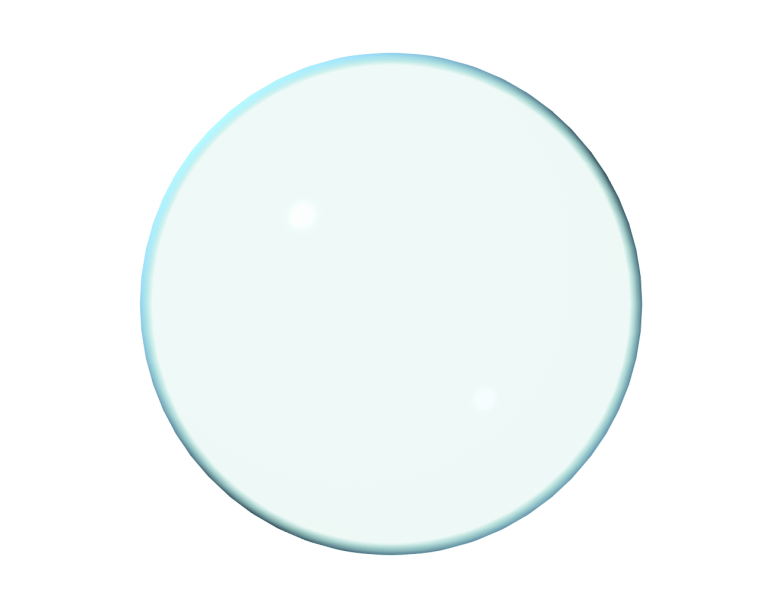 Любовь к природе закладывается с детства
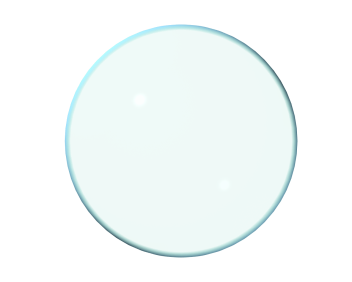 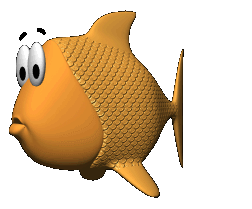 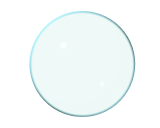 Цель проекта:
изучить теоретический материал об аквариумных рыбках;

выполнить творческую работу;

познакомить  ребят нашего класса с жизнью аквариумных рыбок.
Гипотеза исследования
Если тщательно изучить нужную информацию, проанализировать и обобщить необходимые факты, то можно не только пополнить  и расширить свои знания,  но и развивать творческие способности и способности к самостоятельному  труду.
Объект исследования: аквариумные                                                                                                                                 рыбки.
Предмет исследования: изучение литературы.
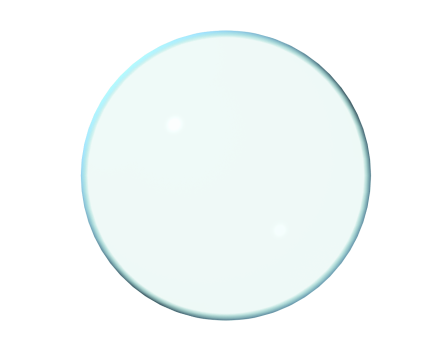 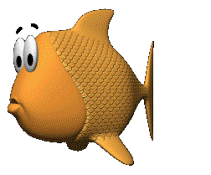 Классный час «Домашние любимцы»
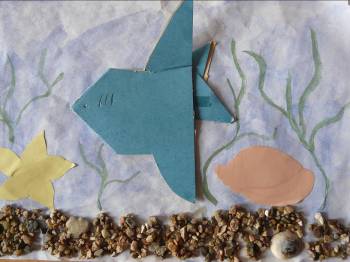 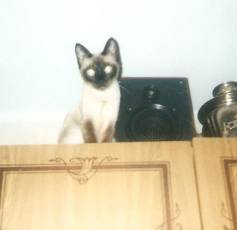 Маленькое море дома у Максима
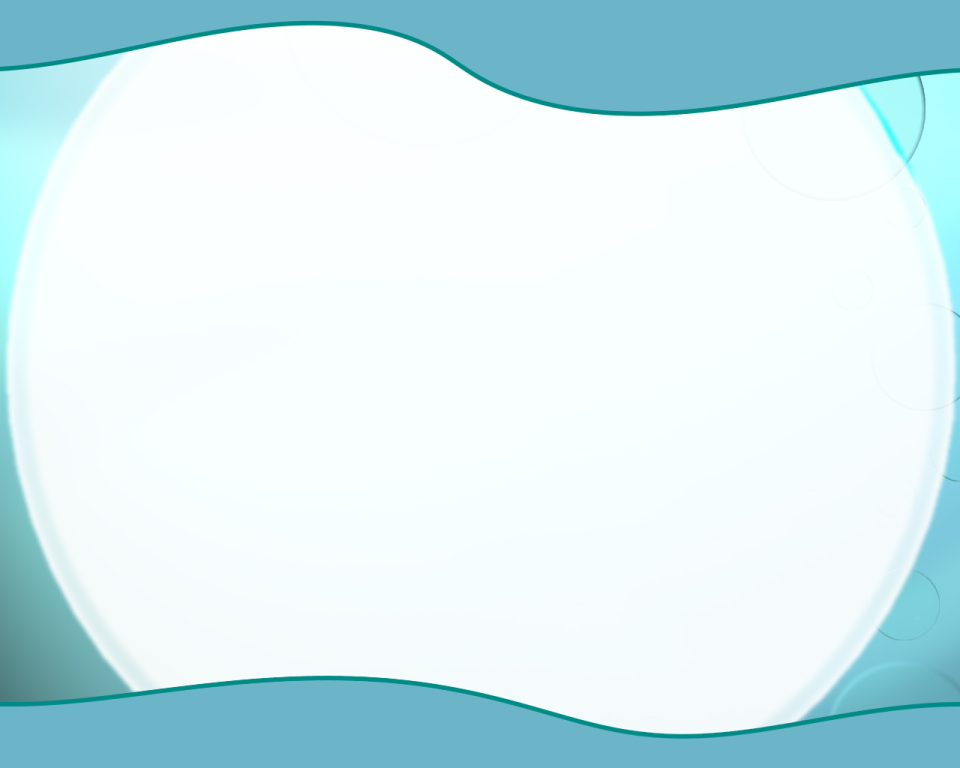 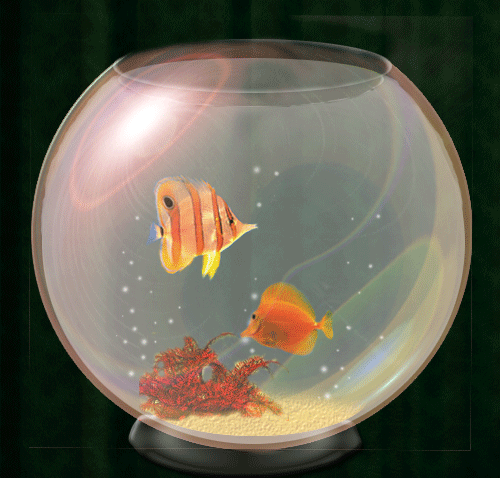 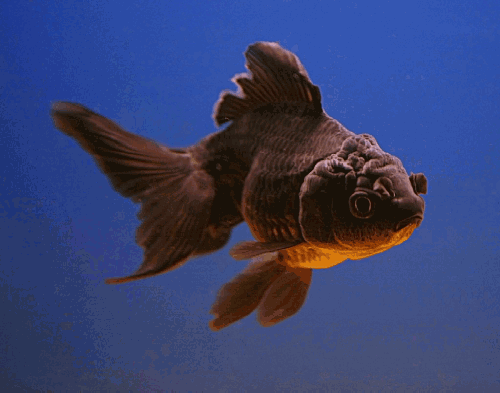 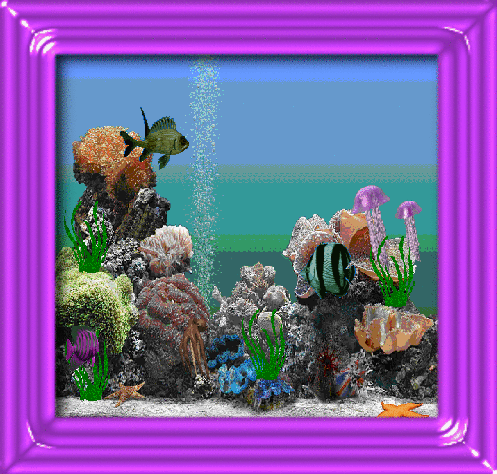 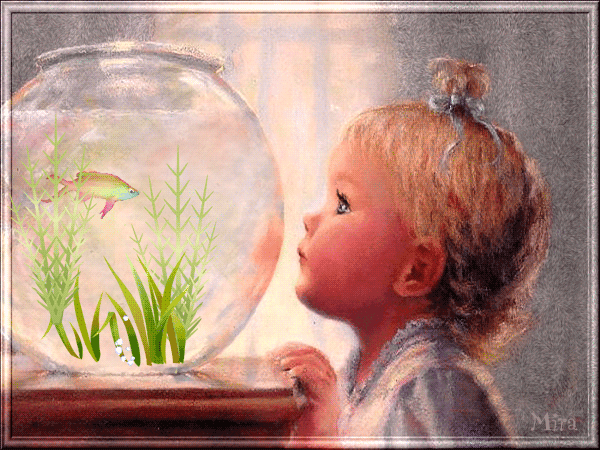 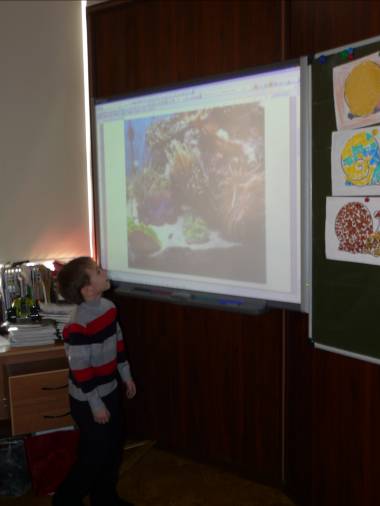 Выводы:
люди обязаны приложить все усилия, чтобы сохранить достояние нашей планеты- подводный мир: охранять моря и  океаны, реки и озера от загрязнения,  защищать рыб от истребления и неразумного отлова.
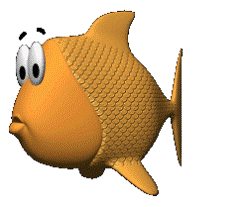 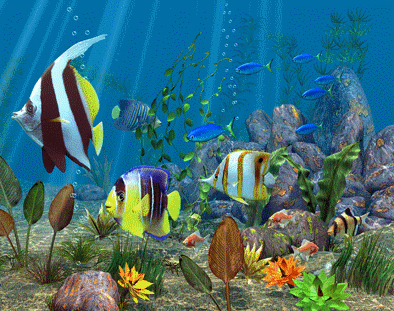 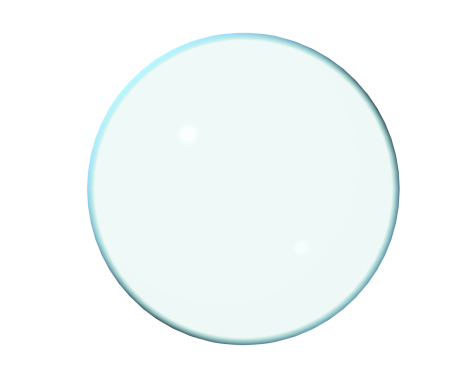 Над проектом работали:
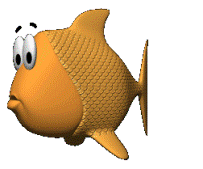 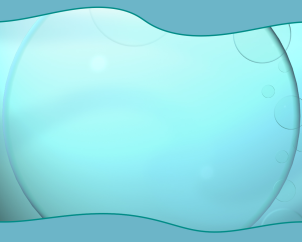 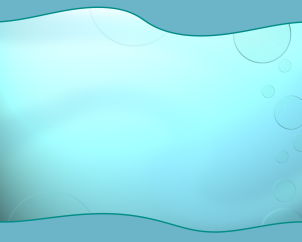 Иван К.
Никита Ш.
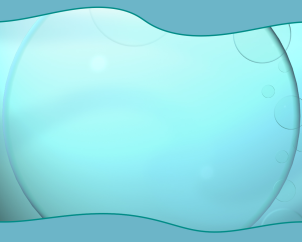 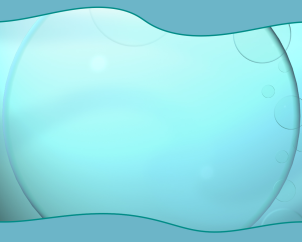 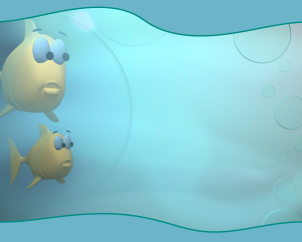 Максим Т.
Елена Х.
Диана Г.
Спасибо
за
внимание!